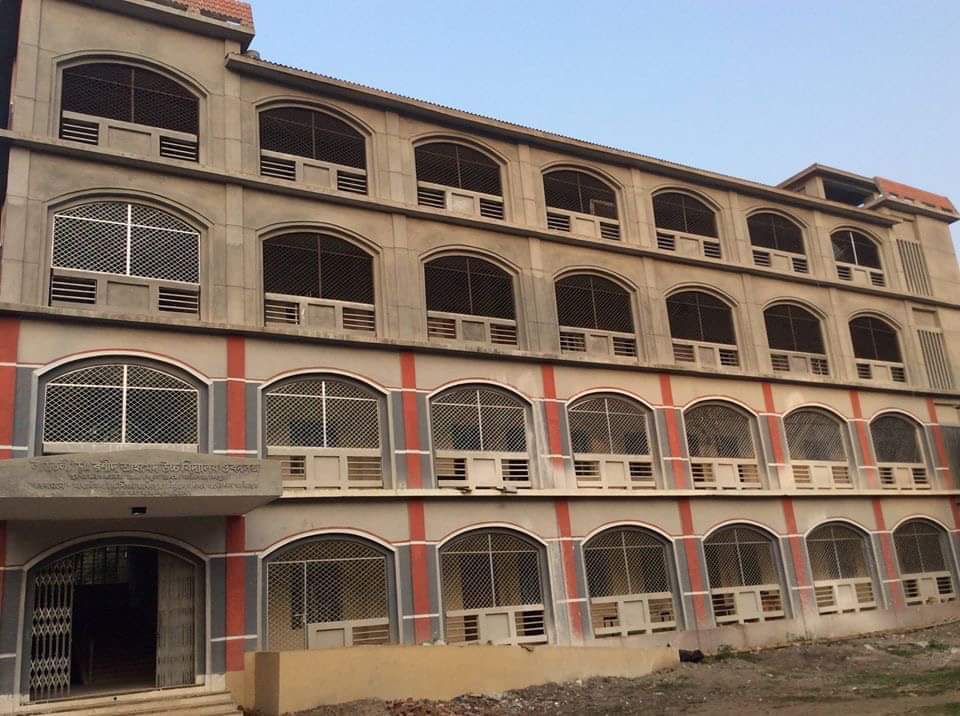 স্বাগতম
স্বাগতম
স্বাগতম
উচ্চমাধ্যমিক হিসাববিজ্ঞান ১ম পত্র মাল্টিমিডিয়া ক্লাসে
Lautali Dr. Rashid Ahmed H/S & College
Faridgonj, Chandpur
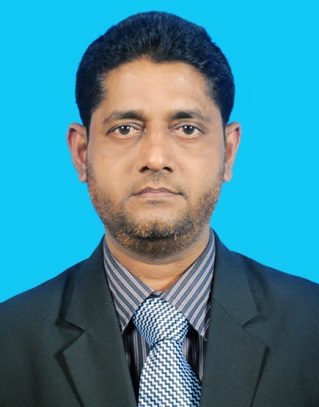 Mohammad Afzal Alam Chowdhury
Assistant Professor (Accounting)
Lautali Dr. Rashid Ahmed H/S & College
Faridgonj, Chandpur
প্রাথমিক জ্ঞান যাচাই
একটি প্রতিষ্ঠানের দীর্ঘ মেয়াদি বিণিয়োগ এমন কিছু সম্পদে করা হয় যা থেকে দীর্ঘ মেয়াদি সুবিধা গ্রহন করা যায়। আর এ ধরনের সম্পদের আয়ুষ্কাল এক বছরের অধিককাল হয়ে থাকে। সাধারণত এই ধরনের সম্পদ ব্যবহারের জন্য ক্রয় করা হয়ে থাকে , বিক্রয়ের উদ্দেশ্যে নয়। আবার সময়ের ব্যবধানে, অপ্রচলনে, কর্মক্ষমতা হ্রাসে, বাজার দরের স্থায়ী পতনে এ সকল সম্পদের মূল্য হ্রাস ঘটে। উল্লেখিত ধরনের সম্পদের মধ্যে রয়েছে  যন্ত্রপাতি, আসবাবপত্র, অফিস সরঞ্জাম, সুনাম, ট্রেডমার্ক, গ্রন্থস্বত্ব ইত্যাদি। এ সকল সম্পদ সবগুলোই কি ধরা ছোঁয়া যায় ? দেখতে পাওয়া যায় ?
উত্তরে নিশ্চয়ই বলবে-- 
প্রথম উল্লেখিত তিনটি ধরা ছোঁয়া ও দেখতে পাওয়া যায়, পরের তিনটি নয়।
আমাদের আজকের পাঠ--
দৃশ্যমান ও অদৃশ্যমান সম্পদের হিসাবরক্ষণ
Accounting of Tangible & Intangible Assets
উচ্চমাধ্যমিক হিসাববিজ্ঞান ১ম পত্র
অধ্যায়- অষ্টম
শিখনফল--
স্থায়ী সম্পদ কাকে বলে বলতে পারবে।
অবচয় এর সংজ্ঞা লিখতে পারবে।
অবচয় ধার্যের কারণ ব্যাখ্যা করতে পারবে।
অবচয় ধার্যের পদ্ধতিসমূহ উল্লেখ করতে পারবে।
সরল রৈখিক ও ক্রমহ্রাসমান জের পদ্ধতিতে অবচয় ধার্যের সূত্র লিখতে পারবে এবং সূত্রের আলোকে সমস্যা সমাধান করতে পারবে।
অবচয়-(Depreciation)
ব্যবহারজনীত কারণে, সময়ের ব্যবধানে, অপ্রচলনে, কর্মক্ষমতা হ্রাসে, বাজার দরের স্থায়ী পতনে স্থায়ী সম্পদের মূল্য হ্রাস ঘটে। আর স্থায়ী সম্পদের এ মূল্যহ্রাসকে অবচয় নামে অভিহিত করা হয়। 
অবচয় হলো-আনুমানিক, অদৃশ্যমান, অনগদ, মূনাফা জাতীয় ব্যয় যা প্রকৃত মূনাফা নির্ণয়ে হিসাবভূক্ত করা হয়।
অবচয় ধার্যের কারণ
স্থায়ী সম্পদের মূল্য হ্রাস ঘটে  ফলে অবচয় ধার্যকরা হয় নিম্নোক্ত কারণে-
ব্যবহারজনীত ক্ষয় ,কালের বিবর্তন, অপ্রচলন, কর্মক্ষমতা হ্রাস, বাজার দরের স্থায়ী পতন , দূর্ঘটনাজনীত মূল্যহ্রাস ইত্যাদি
অবচয় ধার্যের পদ্ধতিসমূহ
সরলরৈখিক পদ্ধতি/স্থির কিস্তি পদ্ধতি (Straight line method)
ক্রমহ্রাসমান জের পদ্ধতি (Reducing balance method)
বর্ষ সংখ্যার সমষ্টি পদ্ধতি (Some of the years digits method)
যান্ত্রিক ঘন্টা হার পদ্ধতি (Machine hour rate method)
উৎপাদন একক পদ্ধতি (Production unit method)
বার্ষিকী পদ্ধতি (Annuity method)
পূণর্মূল্যায়ন পদ্ধতি (Revaluation method)
মাইল হার পদ্ধতি (Mileage method)
সরলরৈখিক পদ্ধতি/স্থির কিস্তি পদ্ধতি (Straight line method)
ক্রমহ্রাসমান জের পদ্ধতি (Reducing balance method)
ক্রমহ্রাসমান জের পদ্ধতি (Reducing balance method)
উদ্দীপকঃ ২০২০ সালের সুমনা এন্ড কোম্পানীর তথ্য নিম্নরূপ-
০১/০১/২০২০ ইং তারিখে ৫,০০,০০০ টাকায় একটি মেশিন ক্রয় করে এবং উক্ত মেশিনটি পরিবহন ও সংস্থাপন ব্যয় যথাক্রমে ১৫,০০০ টাকা ও ৩০,০০০ টাকা। আনুমানিক আয়ুষ্কাল ৭ বছর শেষে মেশিনটির ভগ্নাবশেষ মূল্য নির্ধারিত হয় ৫৫,০০০ টাকা। মেশিনটি তার আনুমানিক আয়ুষ্কালে ৩,৫০,০০০ একক পণ্য উৎপাদন করতে সক্ষম। ২০২০ সালে উৎপাদনের পরিমান ছিল ৫০,০০০ একক।
তোমার করণীয়ঃ 
(ক) মেশিনটির মোট অবচয়মূল্য নির্ণয় কর।
(খ) সরলরৈখিক পদ্ধতি/স্থির কিস্তি পদ্ধতিতে (Straight line method) বার্ষিক অবচয় নির্ণয় কর।
তোমার করণীয়ঃ
(গ) ক্রমহ্রাসমান জের পদ্ধতিতে (Reducing balance method) ২০২০ সালের অবচয়ের পরিমান নির্ণয় কর।
(ঘ) বর্ষ সংখ্যার সমষ্টি পদ্ধতিতে (Some of the years digits method) ২০২০ সালের অবচয়ের পরিমান নির্ণয় কর।
(ঙ) উৎপাদন একক পদ্ধতিতে (Production unit method)২০২০ সালের অবচয়ের পরিমান নির্ণয় কর।
(ক)   মেশিনটির মোট অবচয়মূল্য নির্ণয়-
মেশিনটির  ক্রয়মূল্য                                              ৫,০০,০০০ টাকা
পরিবহন                                                               ১৫,০০০ ”
সংস্থাপন                                                               ৩০,০০০ ”   
মোট মূল্য                                                            ৫,৪৫,০০০  টাকা
বাদ ভগ্নাবশেষ মূল্য                                                   ৫৫,০০০   ”  
 মোট অবচয়মূল্য                                       ৪,৯০,০০০ ”
(খ) সরলরৈখিক পদ্ধতি/স্থির কিস্তি পদ্ধতিতে (Straight line method) বার্ষিক অবচয় নির্ণয়
(গ) ক্রমহ্রাসমান জের পদ্ধতিতে (Reducing balance method) ২০২০ সালের অবচয়ের পরিমান নির্ণয়
(ঘ) বর্ষ সংখ্যার সমষ্টি পদ্ধতিতে (Some of the years digits method) ২০২০ সালের অবচয়ের পরিমান নির্ণয়-
(ঙ) উৎপাদন একক পদ্ধতিতে (Production unit method)২০২০ সালের অবচয়ের পরিমান নির্ণয় কর।
মূল্যায়ণ-
উৎপাদন একক পদ্ধতিতে একক প্রতি অবচয় নির্ণয় করার সূত্র বলতে পারো ?
বর্ষসংখ্যা সমষ্টি পদ্ধতিতে বর্ষসংখ্যার সমষ্টি নির্ণয় করে কিভাবে ?
মোট অবচয়মূল্য এর সাথে কী যোগ করে সম্পত্তির মোট ক্রয়মূল্য বের করা যায় ?
বাড়ির কাজ
একটি মেশিনের ক্রয়মূল্য ২,০০,০০০ টাকা এবং সংস্থাপন
ব্যয় ২০,০০০ টাকা ,আয়ুষ্কাল ১০ বছর, ভগ্নাবশেষ মূল্য 
৩০,০০০ টাকা হলে সরল রৈখিক ও ক্রমহ্রাসমান জের 
পদ্ধতিতে ২ বছরের অবচয় নির্ণয় কর।
সবাইকে ক্লাসে অংশগ্রহনের জন্য ধন্যবাদ
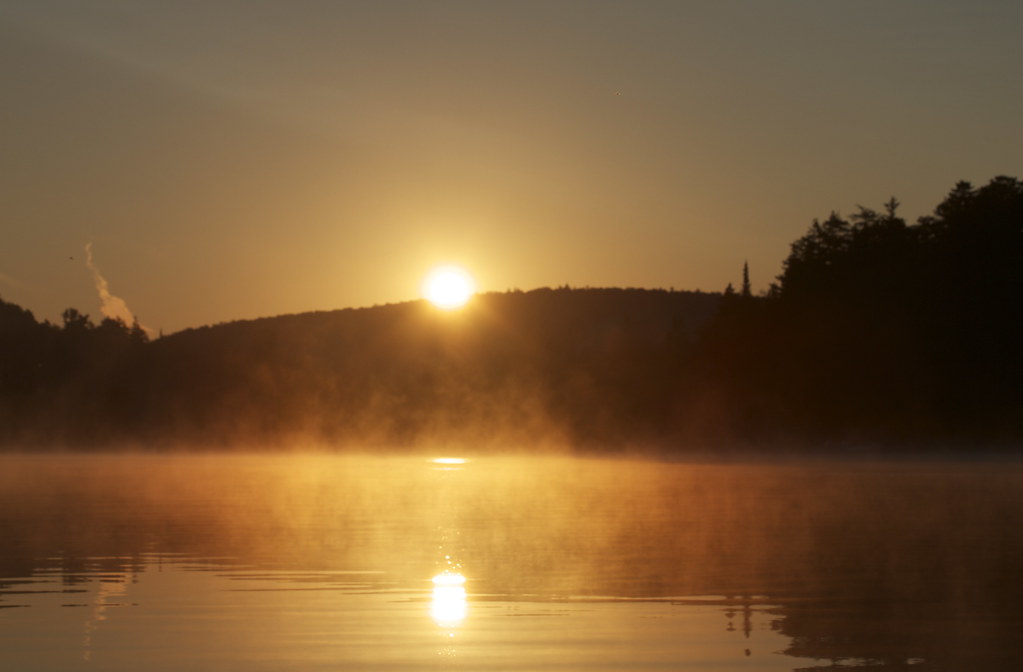 GOODBYE